«День защитника Отечества»
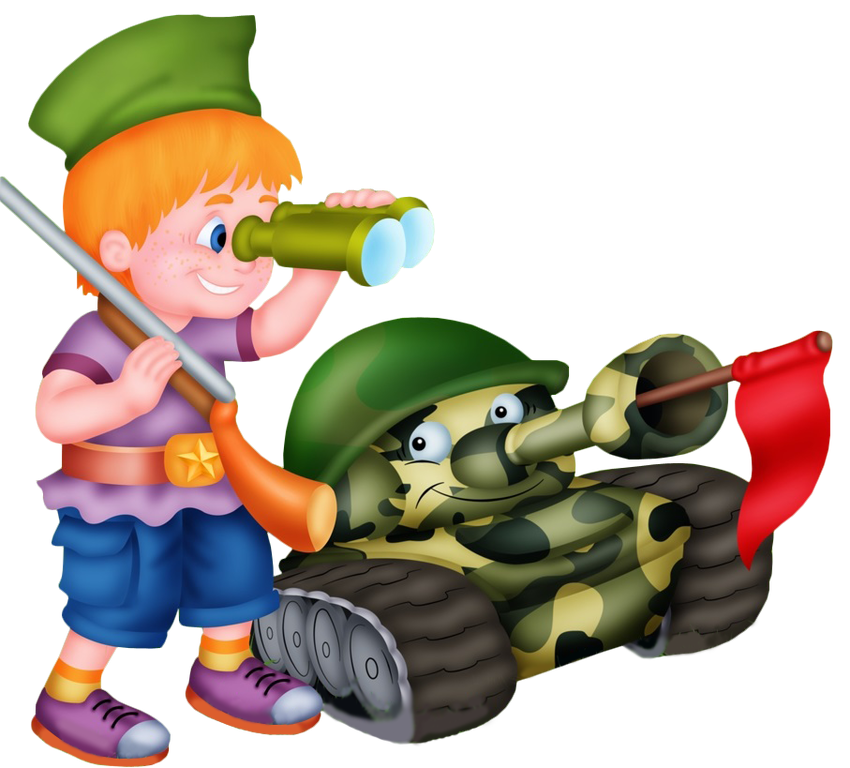 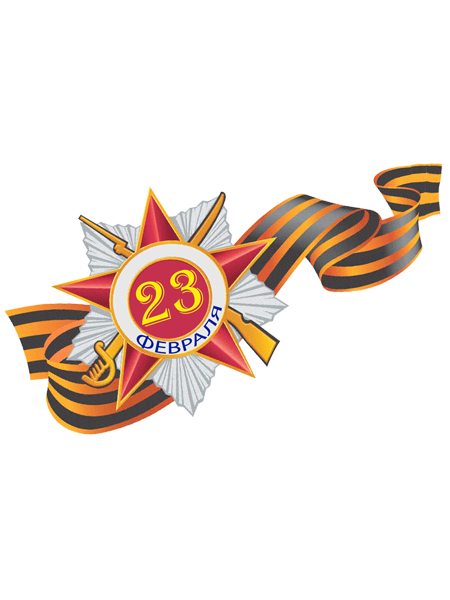 Подготовила: Остроухова Юлия Михайловна
Что мы знаем о защитниках Родины? Кто они?
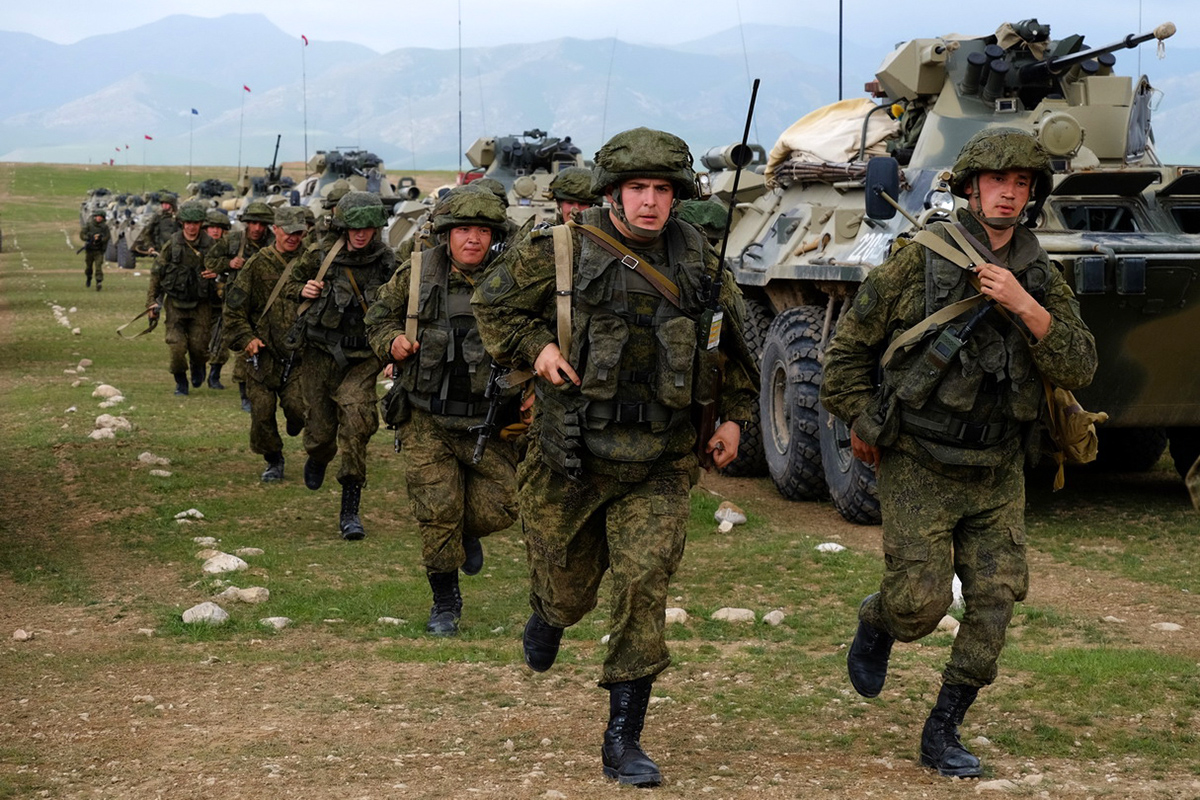 Интересные факты о празднике:
23 февраля 1918 года в Петрограде советские солдаты одержали победу над немецкими захватчиками. В связи с этим был объявлен день Красной Армии.
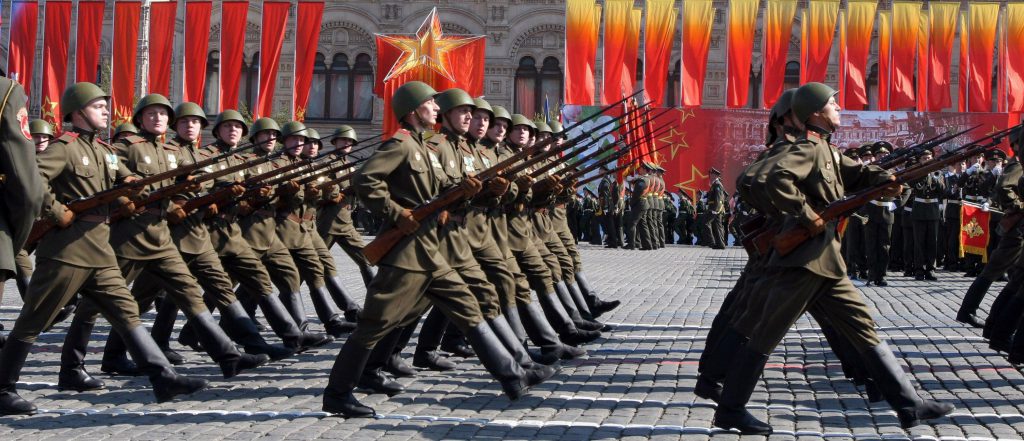 В этот праздник принято поздравлять не только мужчин, но и женщин-военнослужащих.
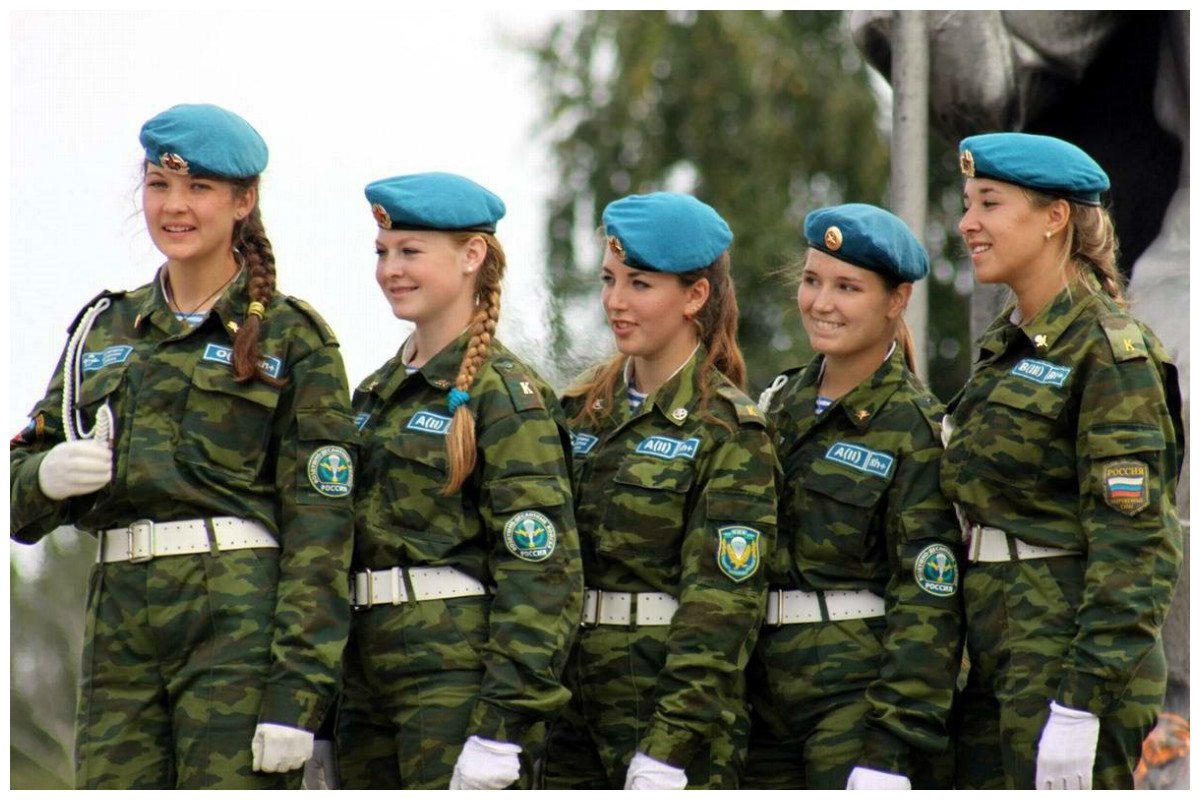 История возникновения праздника?
У праздника было несколько названий:
День Советской Армии;
День рождения Красной армии;
День рождения вооруженных сил и 
военно-морского флота.
   Сейчас этот праздник называется 
                      Днём Защитника Отечества...
Традиции праздника
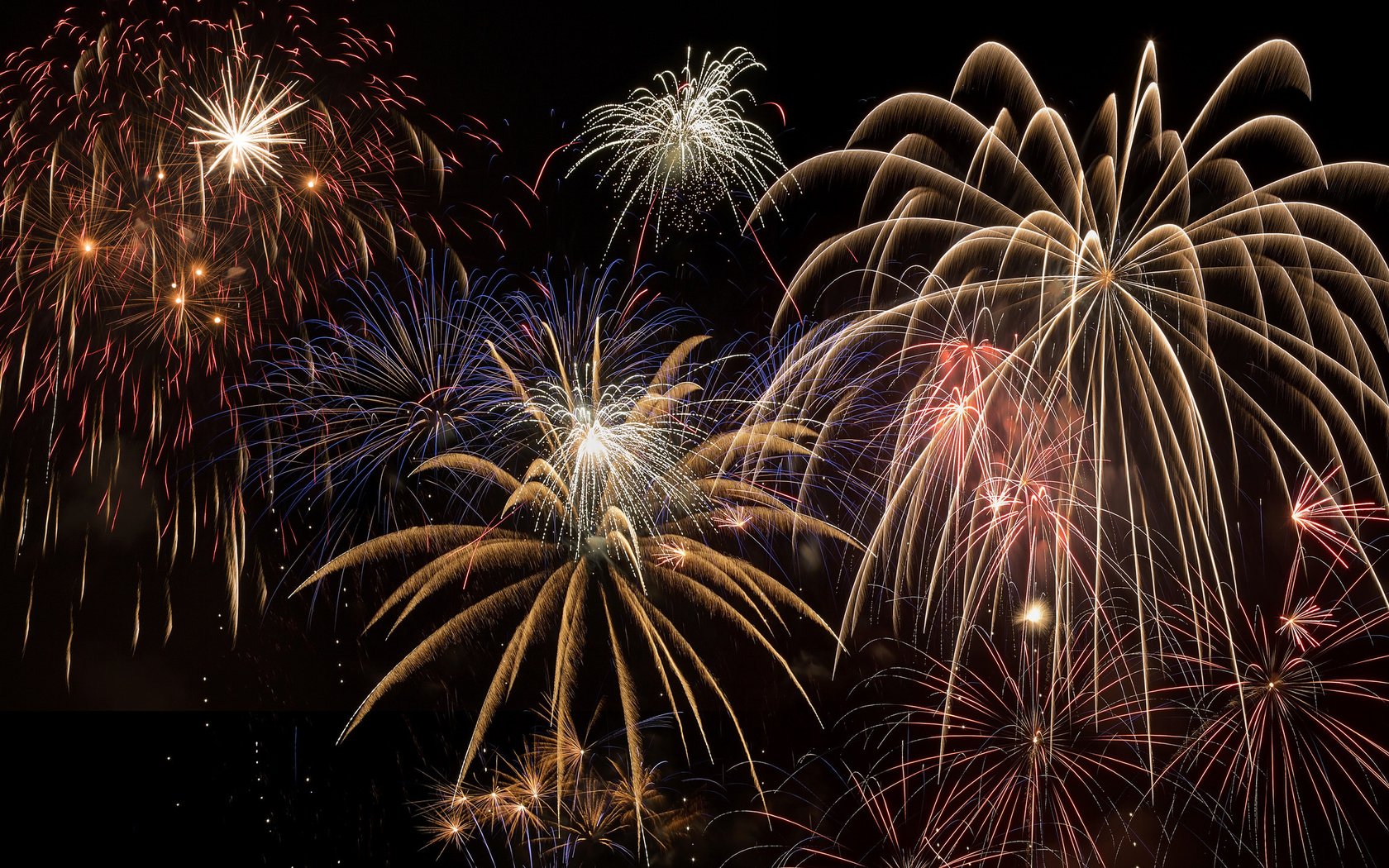 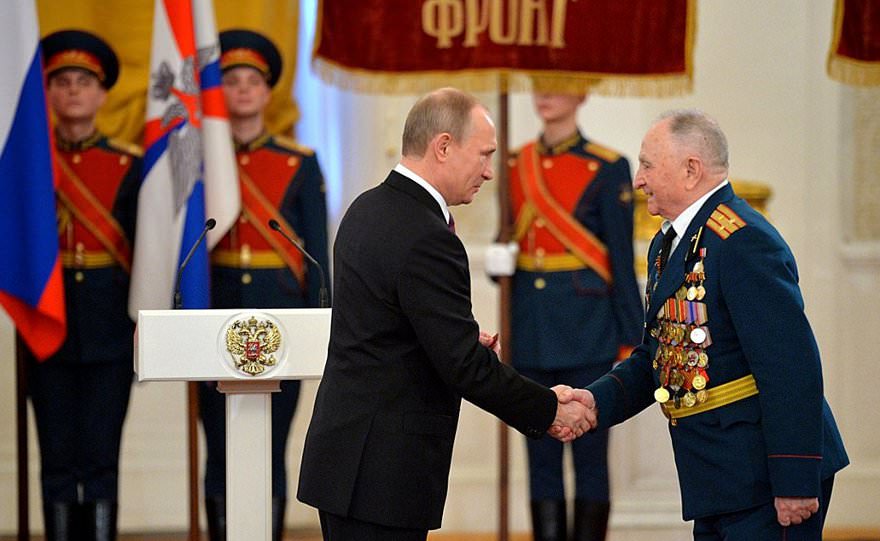 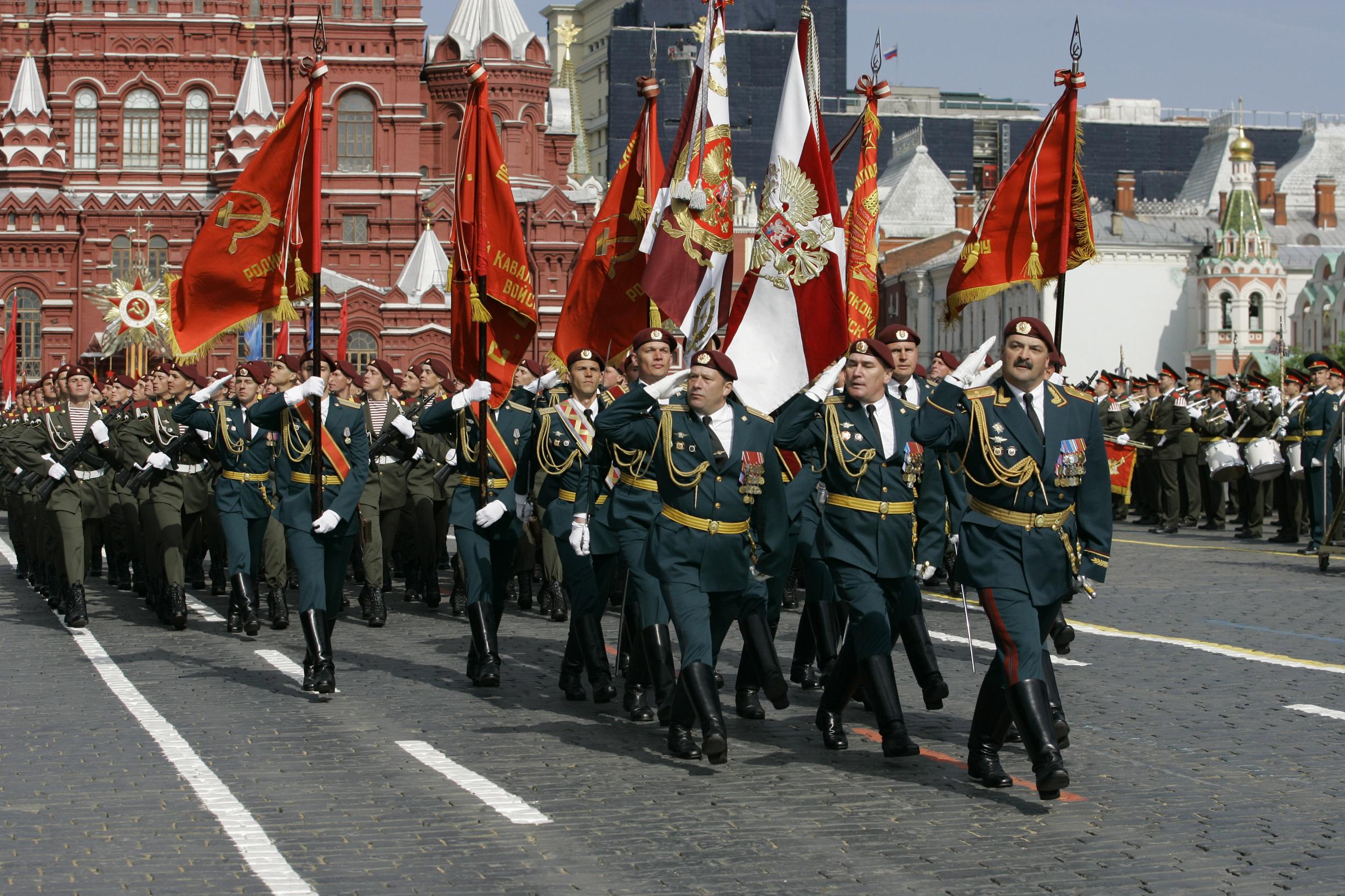 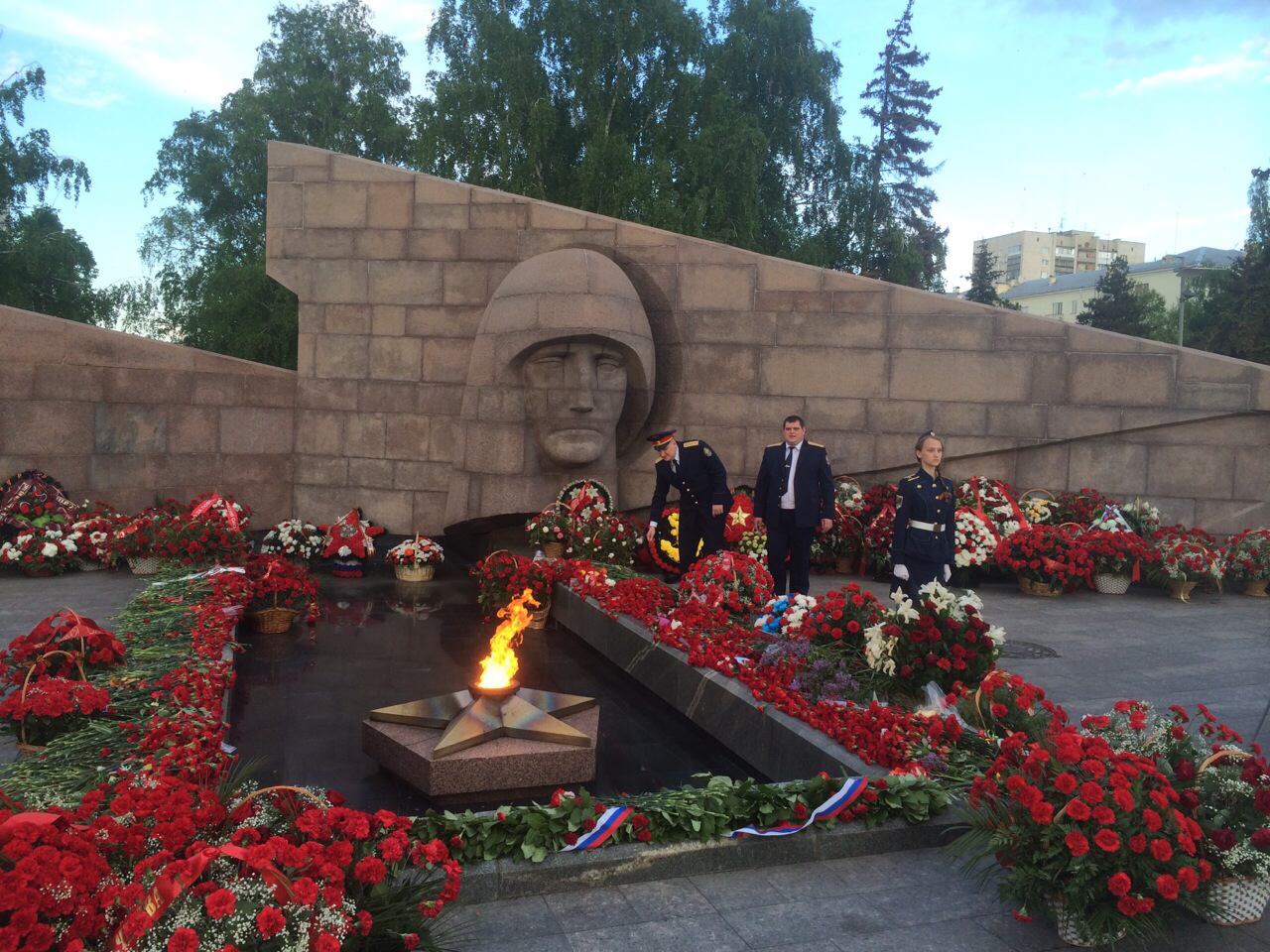 Главная задача российской армии: защита прав и свобод тех, 
кто живёт на территории Российской Федерации.
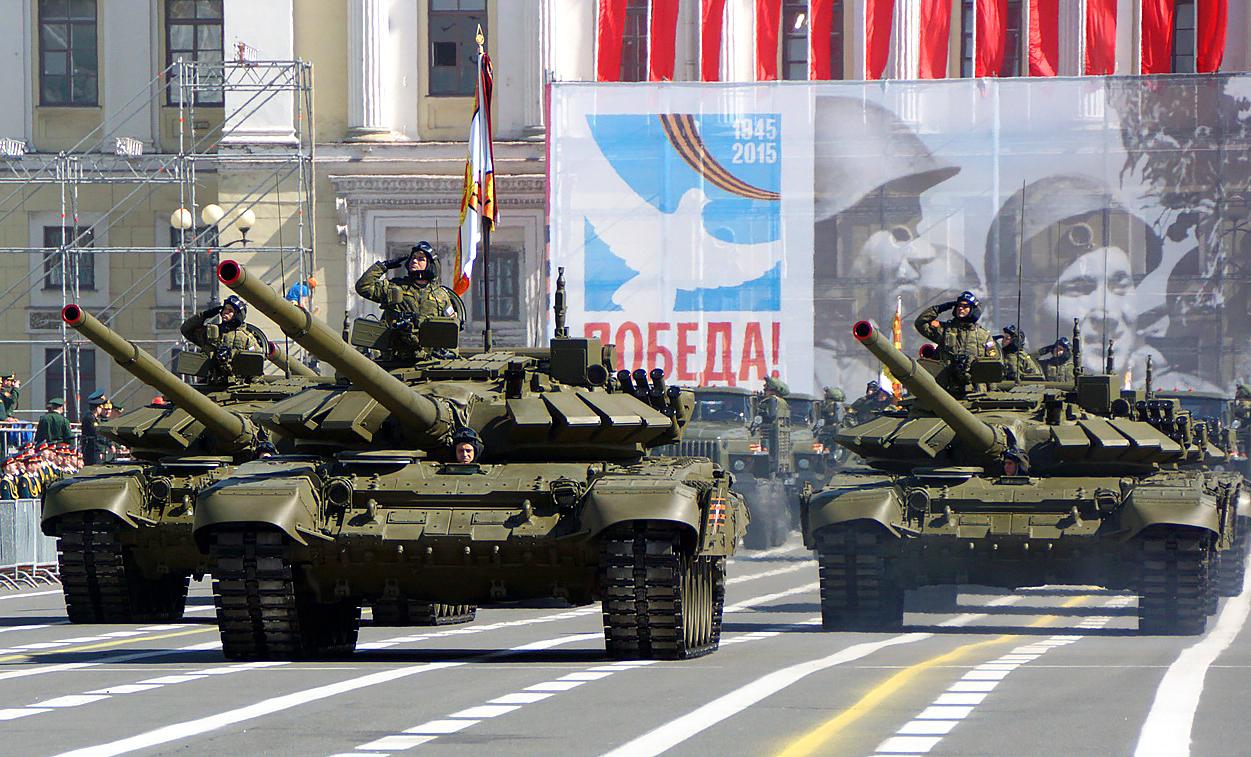 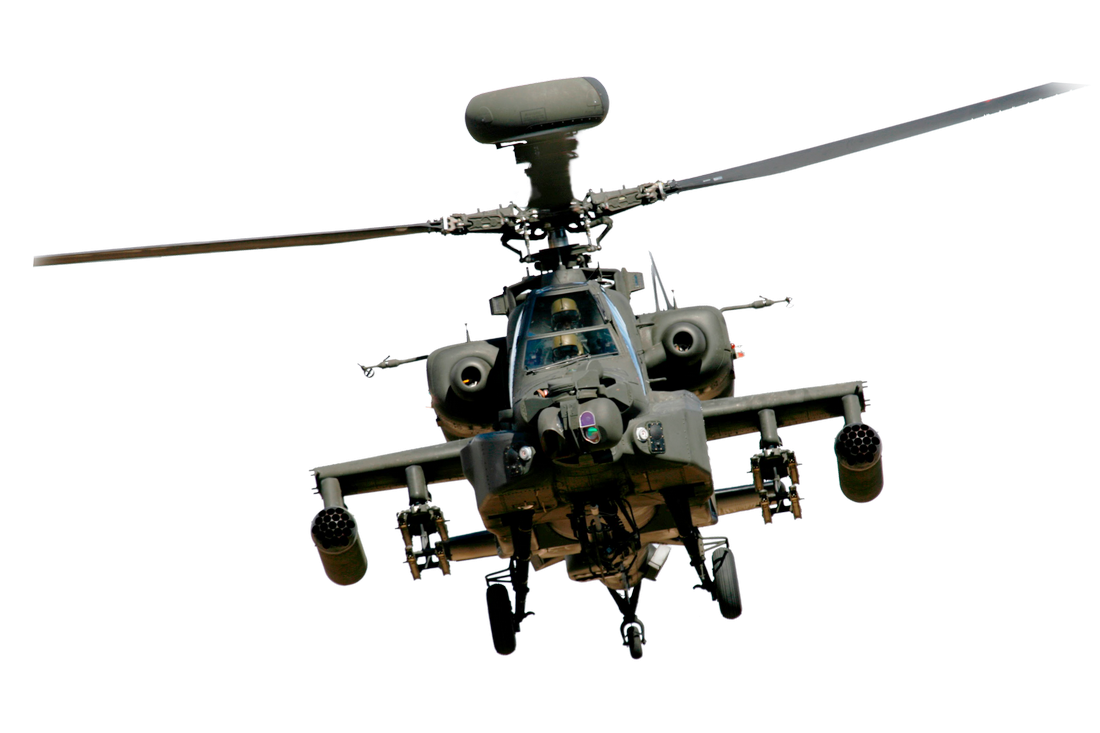 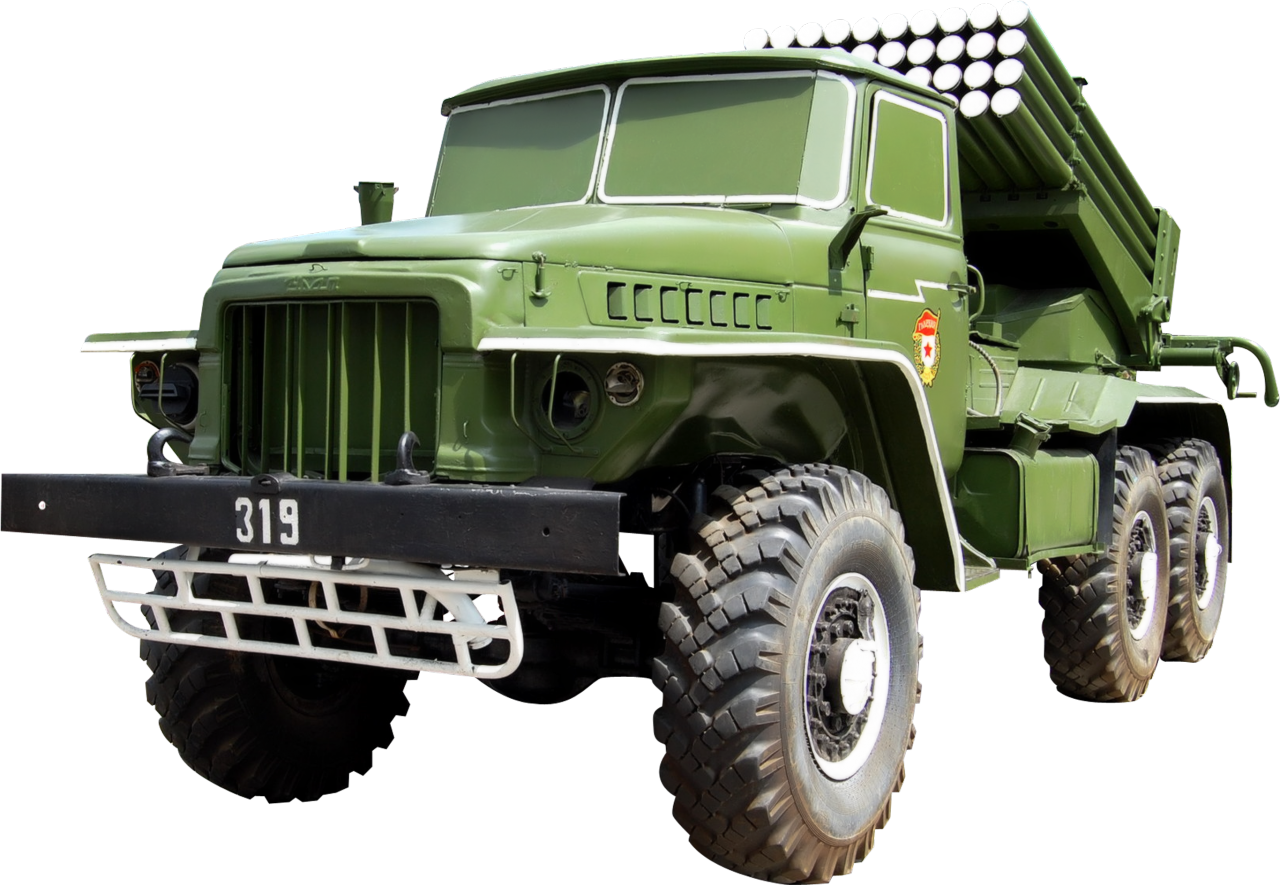 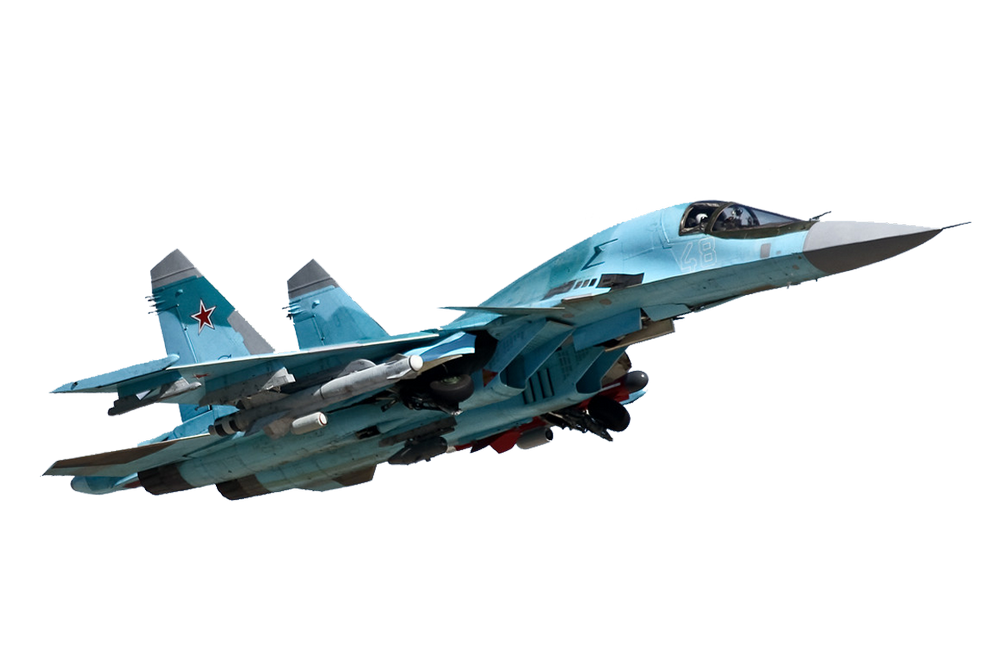 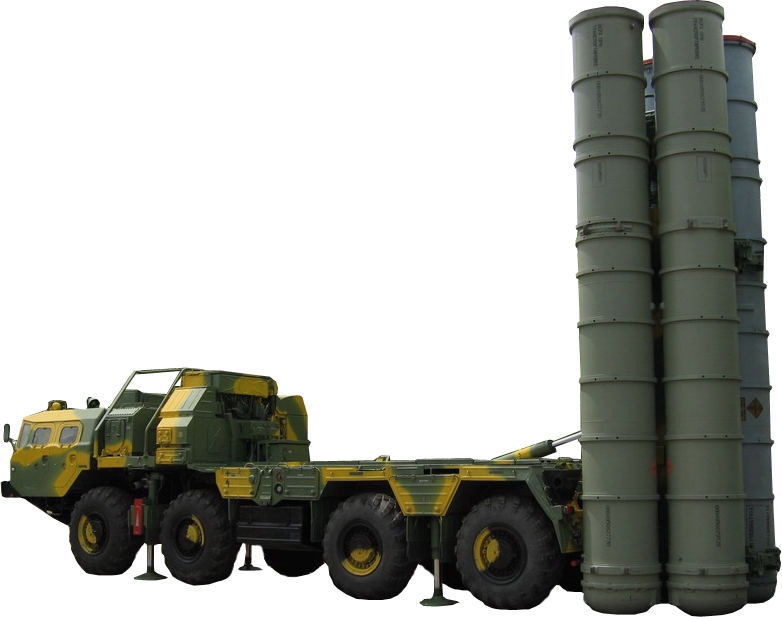 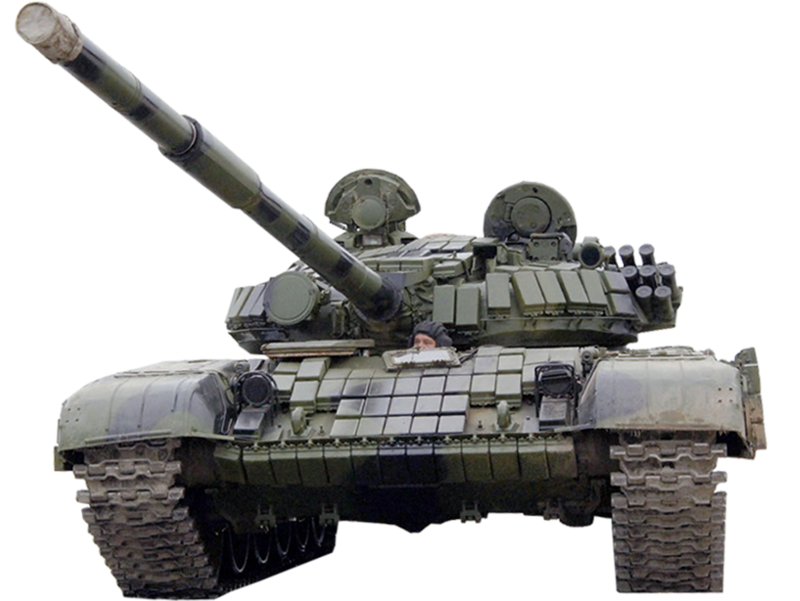 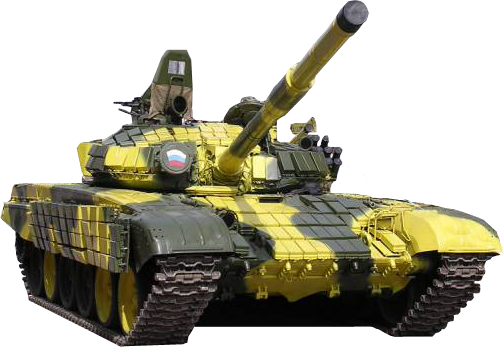 Кто такие защитники Отечества?
Отечество - это место, где жили наши предки, 
деды и отцы, где живешь сейчас ты. 
Защитник Отечества - это человек, который 
любит свою Родину и готовый погибнуть
 ради защиты Отечества.
Немало защитников Отечества и среди детей
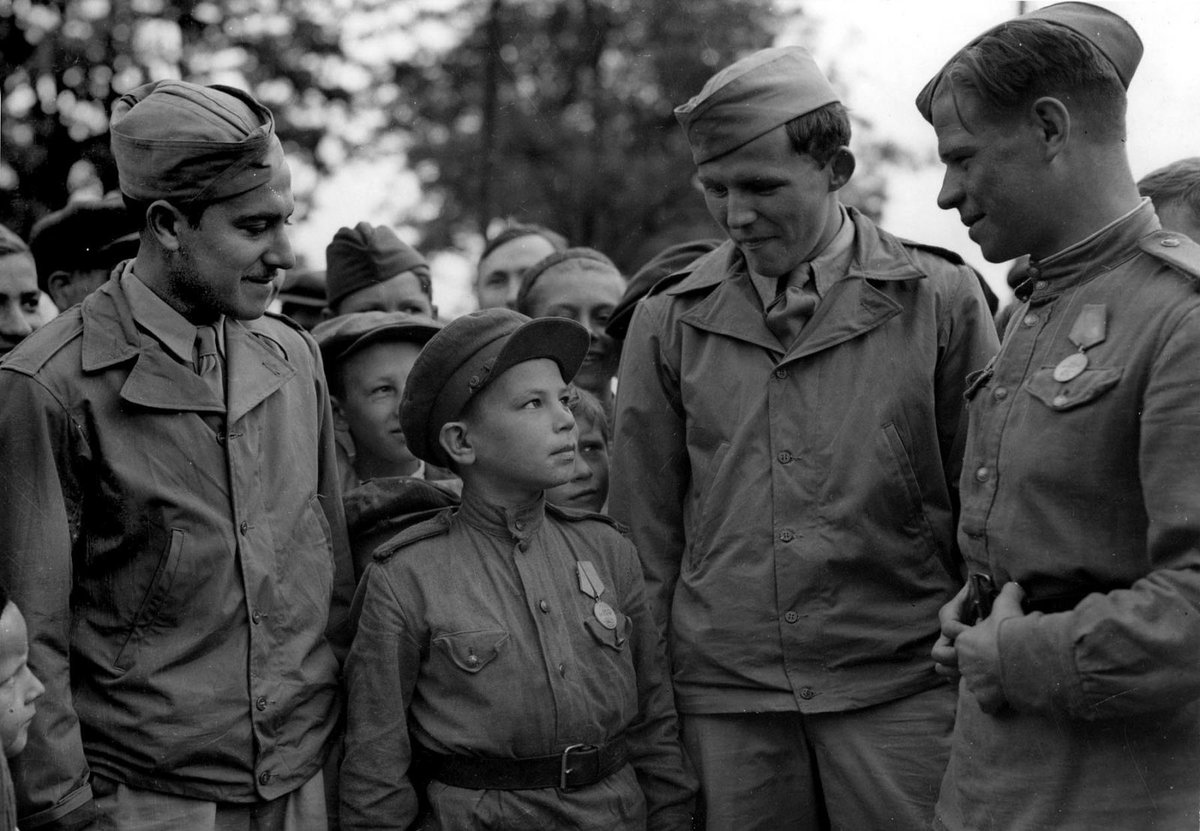 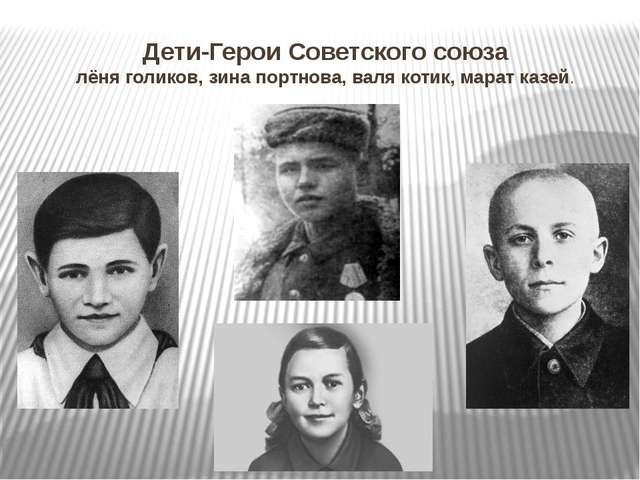 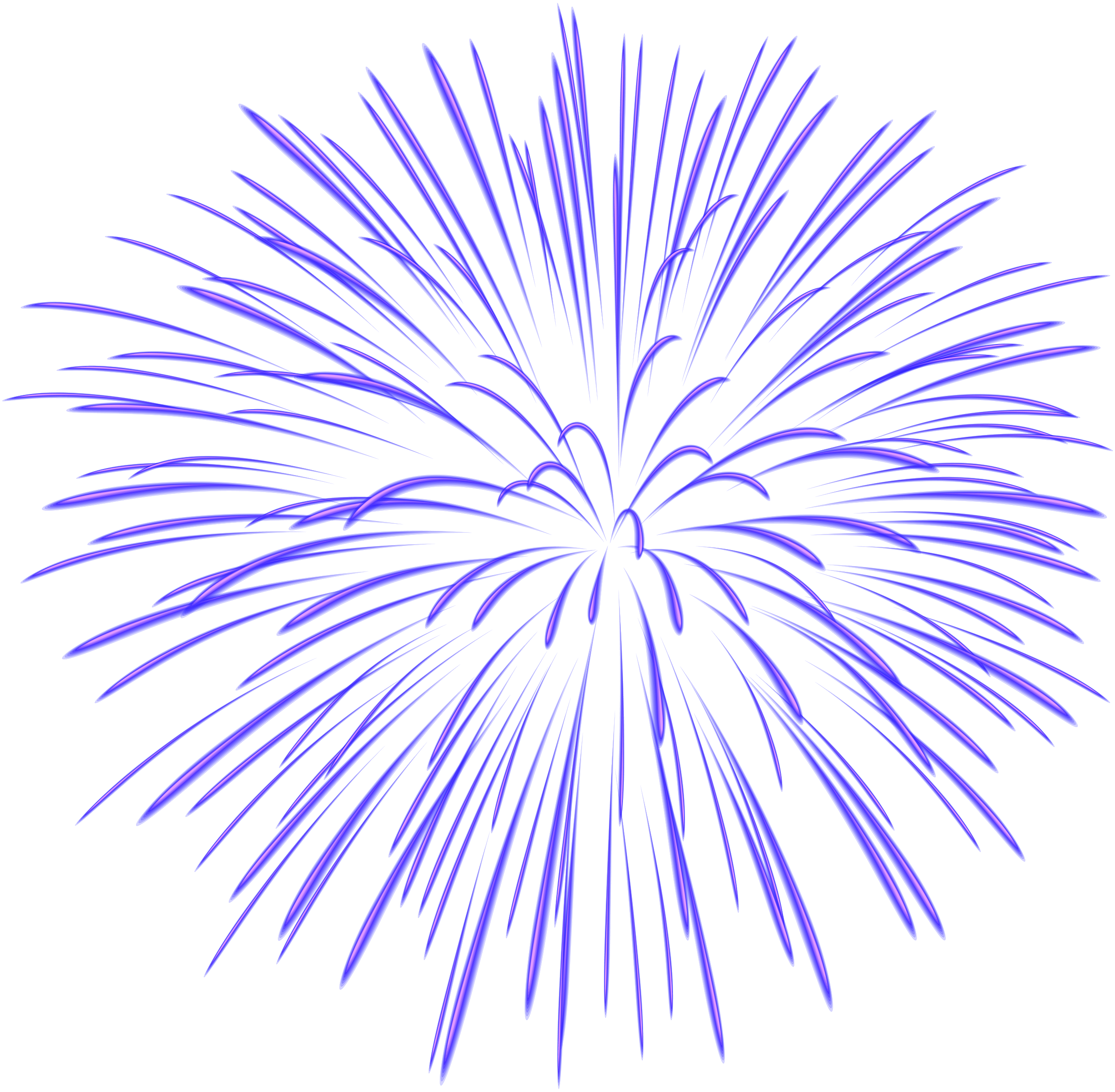 Ребята, когда вы вырастите, вы тоже 
станете смелыми, сильными и 
отважными как ваши папы, защитники 
нашей Родины! Здоровья вам, и пусть 
небо над всем миром 
всегда будет голубым и чистым!
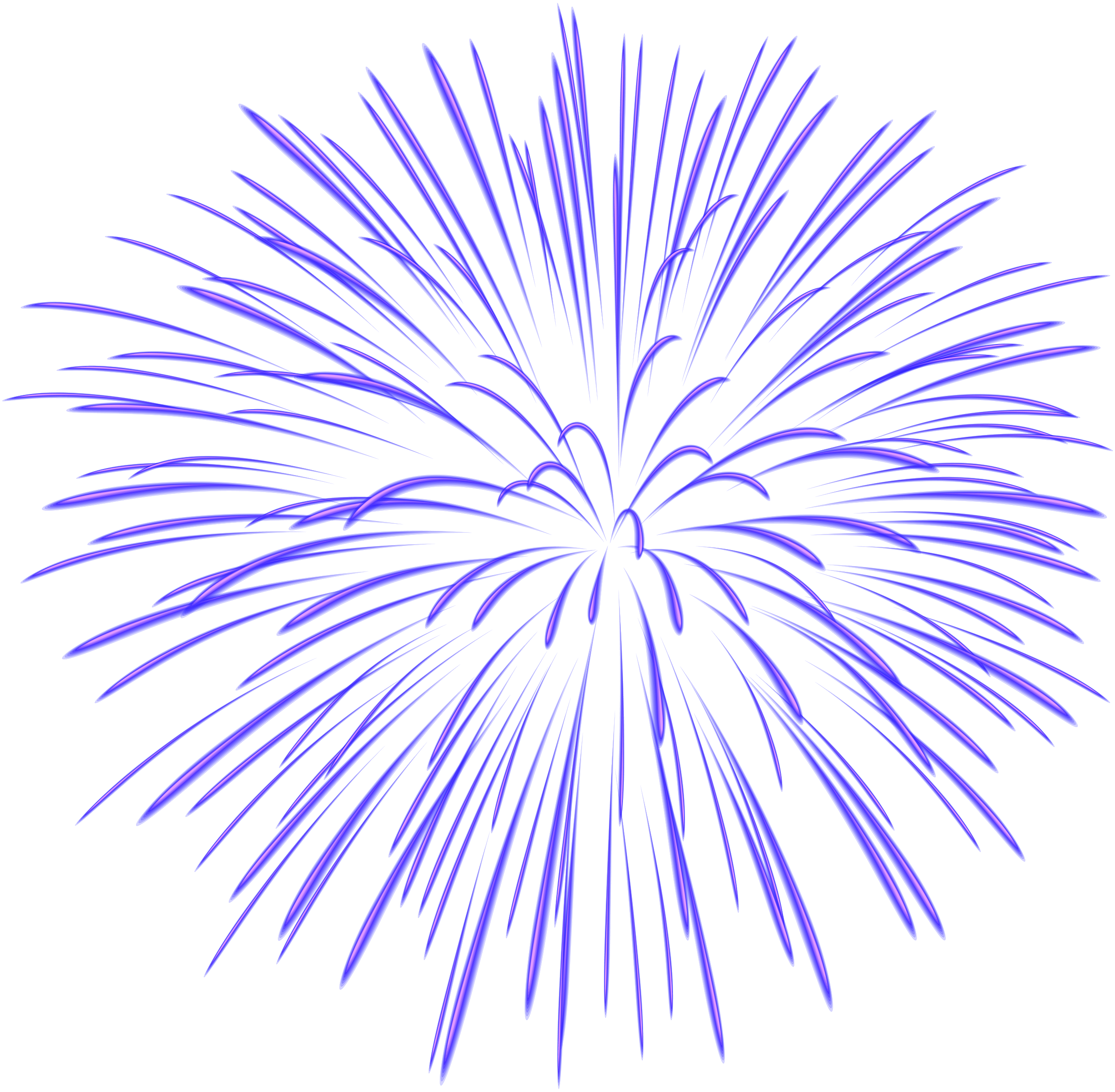